Страницы истории Отечества
Игра-викторина
Цель : в игровой форме дети смогут проверить знания по теме «Страницы истории Отечества»
Оборудование:  у каждого ученика карточки с цифрами 1,2,3. Учитель работает с электронной презентацией
Правила игры.
Ученики слушают вопрос, выбирают правильный с их точки зрения ответ и поднимают карточку с цифрой, соответствующей цифре ответа.
Все, правильно ответившие ученики получают жетон, соответствующий 1 баллу
Ученики, которые по итогам 1 тура игры наберут одинаковое количество баллов, выходят во 2 тур. 
Во 2 туре учитель читает вопрос, ученик первым ответивший на вопрос получает балл-жетон
1 тур игры
Выбери верный ответ
Что такое ярлык?
Льготная грамота монголо-татарских ханов
Завещание
Манифест
Как долго продолжалось монголо-татарское владычество над русскими землями?
10 лет
1000 лет
240 лет
Какое оружие использовали монголо-татары?
Шпага
Лук
Автомат
Какая из этих репродукций рассказывает о взятии крепости Измаил?
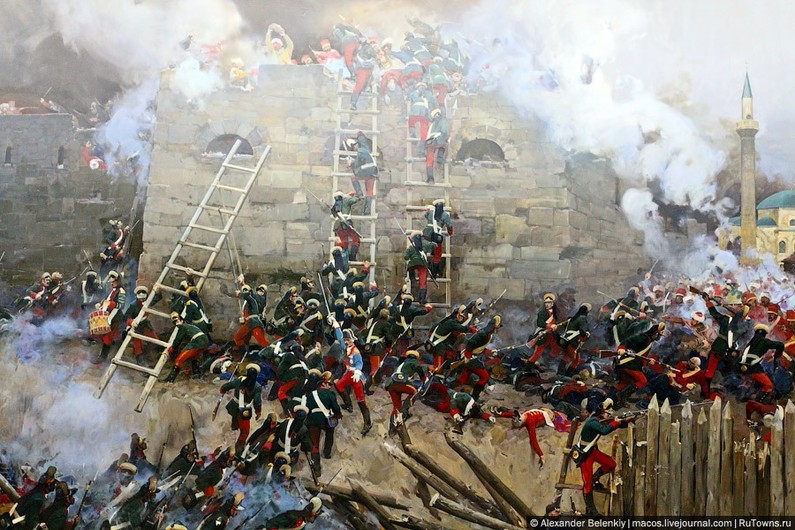 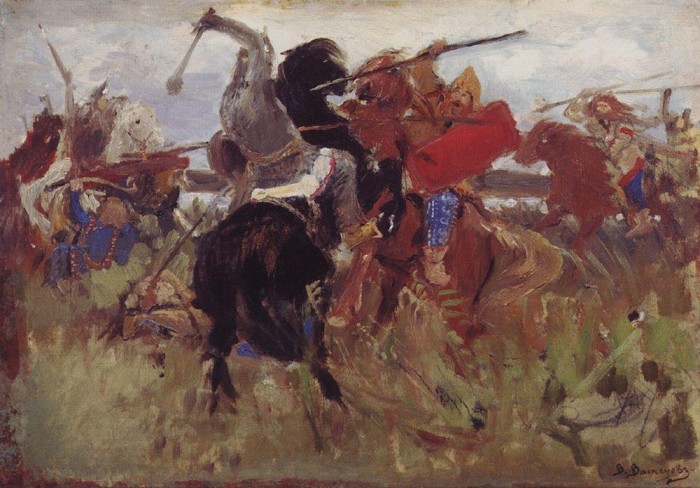 1)                                         		 3)



			2)
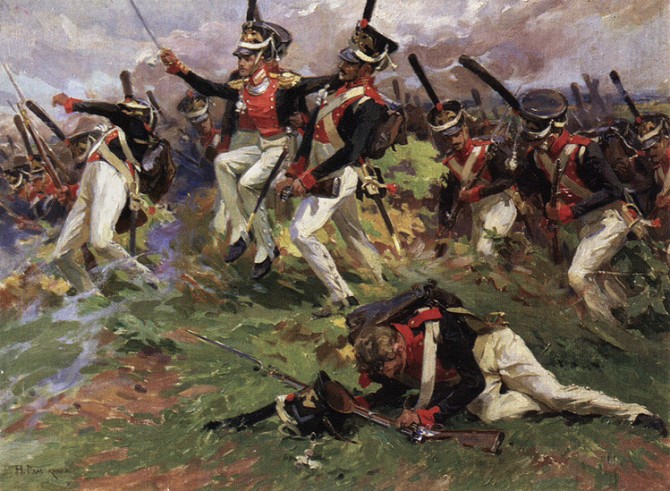 Какому полководцу принадлежат эти слова? «Кто с мечом к нам придёт, тот от меча и погибнет»
М.И.Кутузову
Александру Невскому
А.В. Суворову
Какой царь изображен на этой репродукции картины?
Петр  I
Ярослав Мудрый
Иван Грозный
В каком году русская армия под командованием М.И. Кутузова одержала победу над армией Наполеона?
1709
1812
1914
Какого полководца изобразил на своей картине Павел Корин?
Александра Невского
Илью Муромца
Дмитрия Донского
Кто напечатал первую книгу в России?
Иван Фёдоров
Ярослав Мудрый
Н.М.Карамзин
Что открыли в Москве по предложению  М.В. Ломоносова?
Музей
Университет
Парк
Кто был последним российским государем?
Иван III
Николай II
Александр II
В каком году появилось новое государство – СССР?
1922
1917
1914
Сколько дней длилась блокада Ленинграда?
300 дней
600 дней
900 дней
Какое событие произошло в 1991 году?
Первый человек полетел в космос
Советский Союз прекратил своё существование
Закончилась Великая Отечественная война
2 тур игры
 Кто быстрее?
Что значит слово «гимн»?
Торжественная песня, принятая как символ государственного или социального единства
О ком эти стихи?
О П етре  I
«То академик, то герой,
	То мореплаватель,
				 то плотник,
Он всеобъемлющей душой
На троне вечный был 				работник»
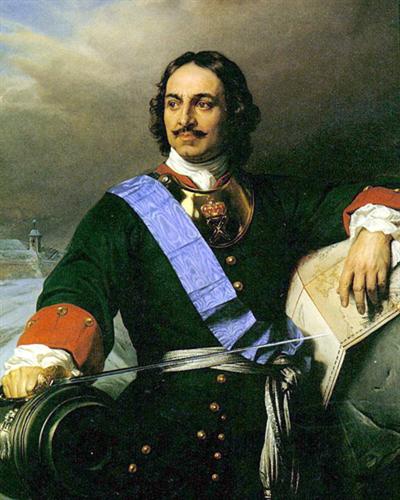 Какое государство было создано монголо-татарами после завоевания Руси?
Золотая Орда
За что народ прозвал молодого новгородского князя Александра Невским?
За победу над шведами на реке Неве
Кто изображен на этих репродукциях
Илья Муромец
Дмитрий Донской
При Иване грозном была выпущена монета, на которой изображался  всадник с копьем. Как называлась эта монета?
Копейка
Назовите имена героев, которым поставлен этот памятник?
Добрый памятник 			поставлен
Двум героям всей 			страной
В знак того, что был 			избавлен
От бесчестья край 			родной
Кузьма Минин и Дмитрий Пожарский
Как народ прозвал киевского князя Ярослава за его ум?
Ярослав Мудрый
Молодцы!